Michigan Reverse Transfer Digital Communication Kit
See distinct sections for Community Colleges and Universities
Contents
Community Colleges Messages
Memes
Facebook wall/news feed posts
Tweets

University Messages
Letter
Memes
Facebook wall/news feed posts
Tweets
Community College Messages
Memes• Share on Twitter, Facebook & Instagram• Fun, “millennial” and engaging• Meme relates (sometimes abstractly) to content of the post• Messages fit Twitter’s 140-character limit (additional copy and hashtags can be added on FB and Instagram, respectively).
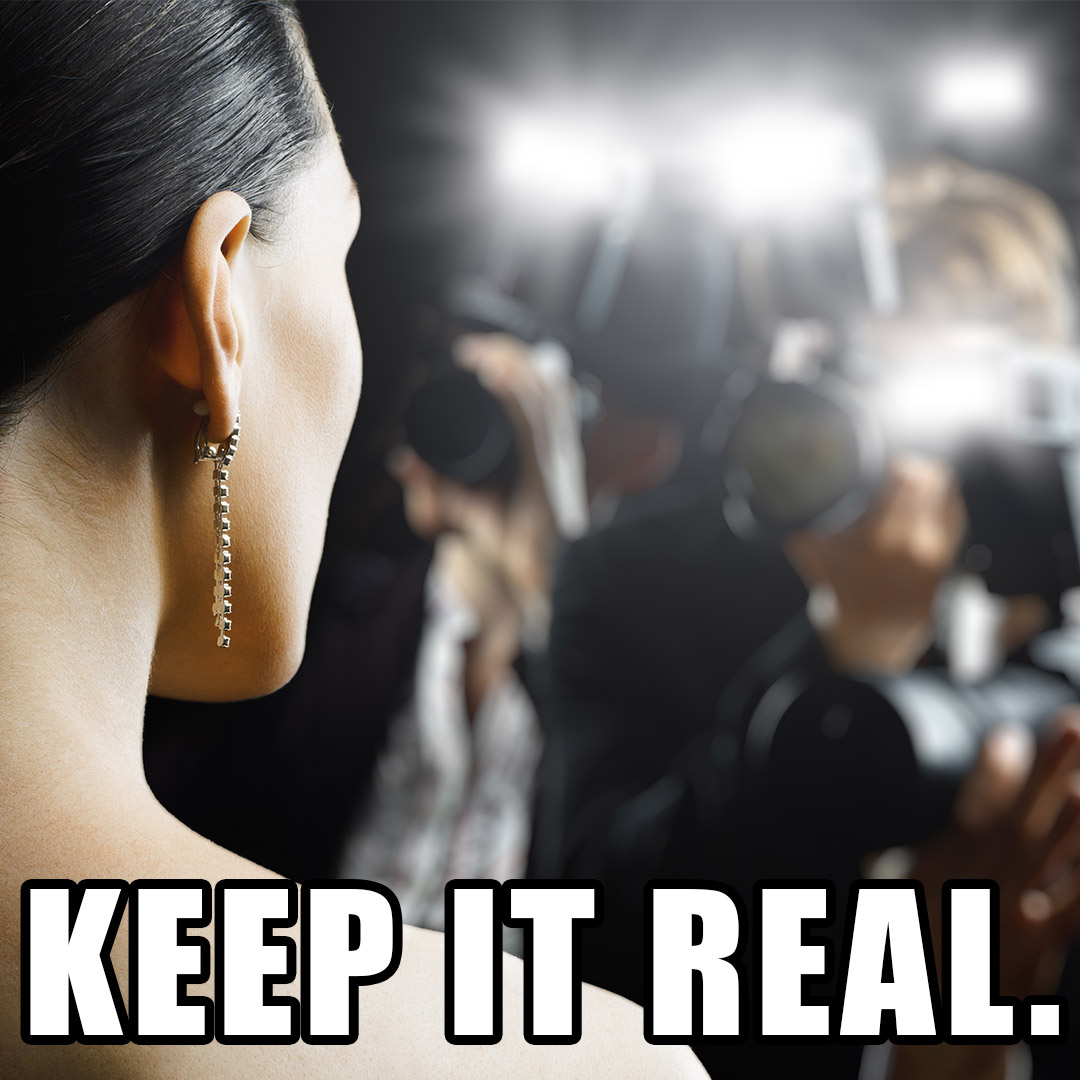 Post:  

Your future is bright… but don’t forget us after you transfer on for your Bachelor’s! Claim your AA while you study, with #ReverseTransfer!
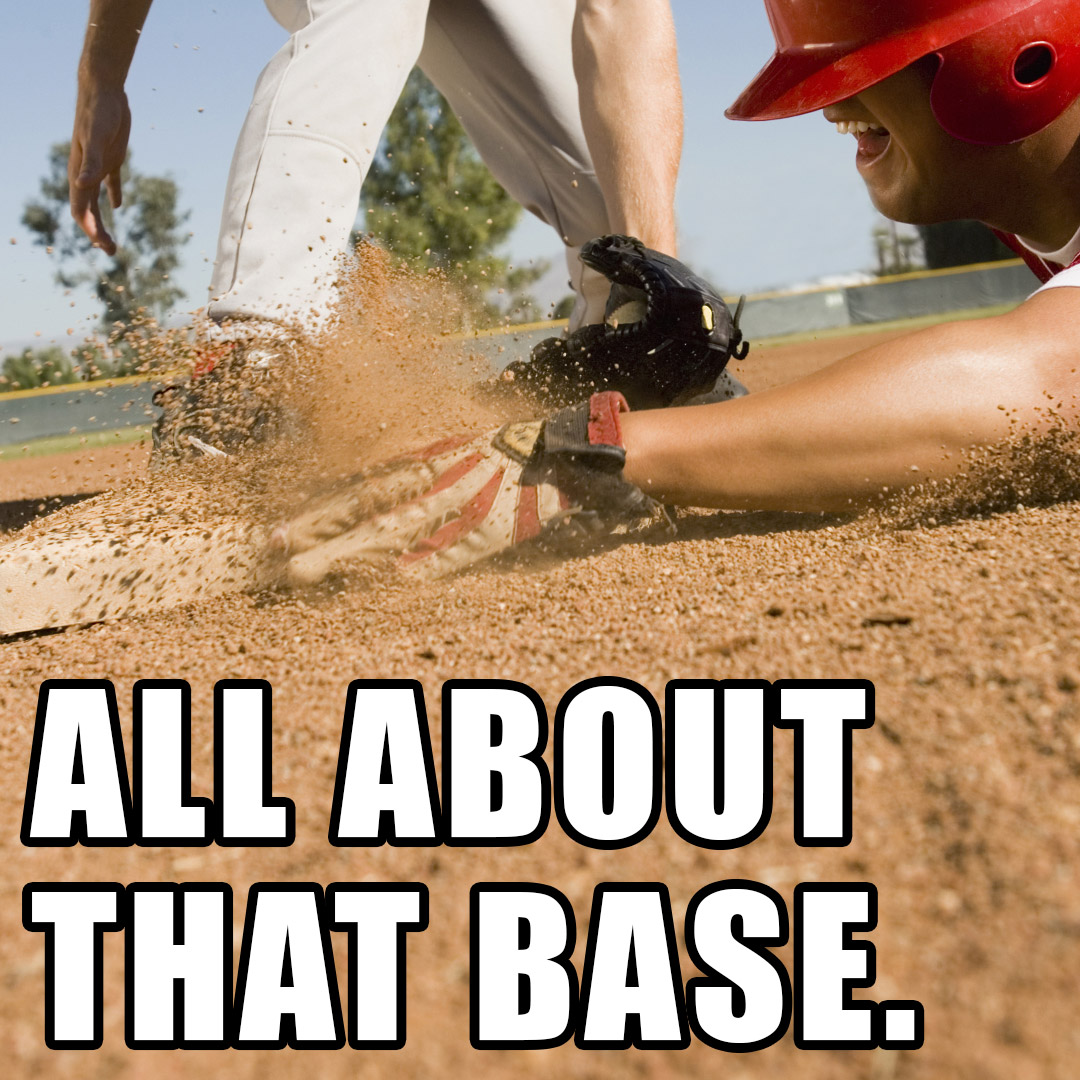 Post:  

Your Associate Degree is an important foundation for your education and career. And we’re all about that. Learn more about #ReverseTransfer!
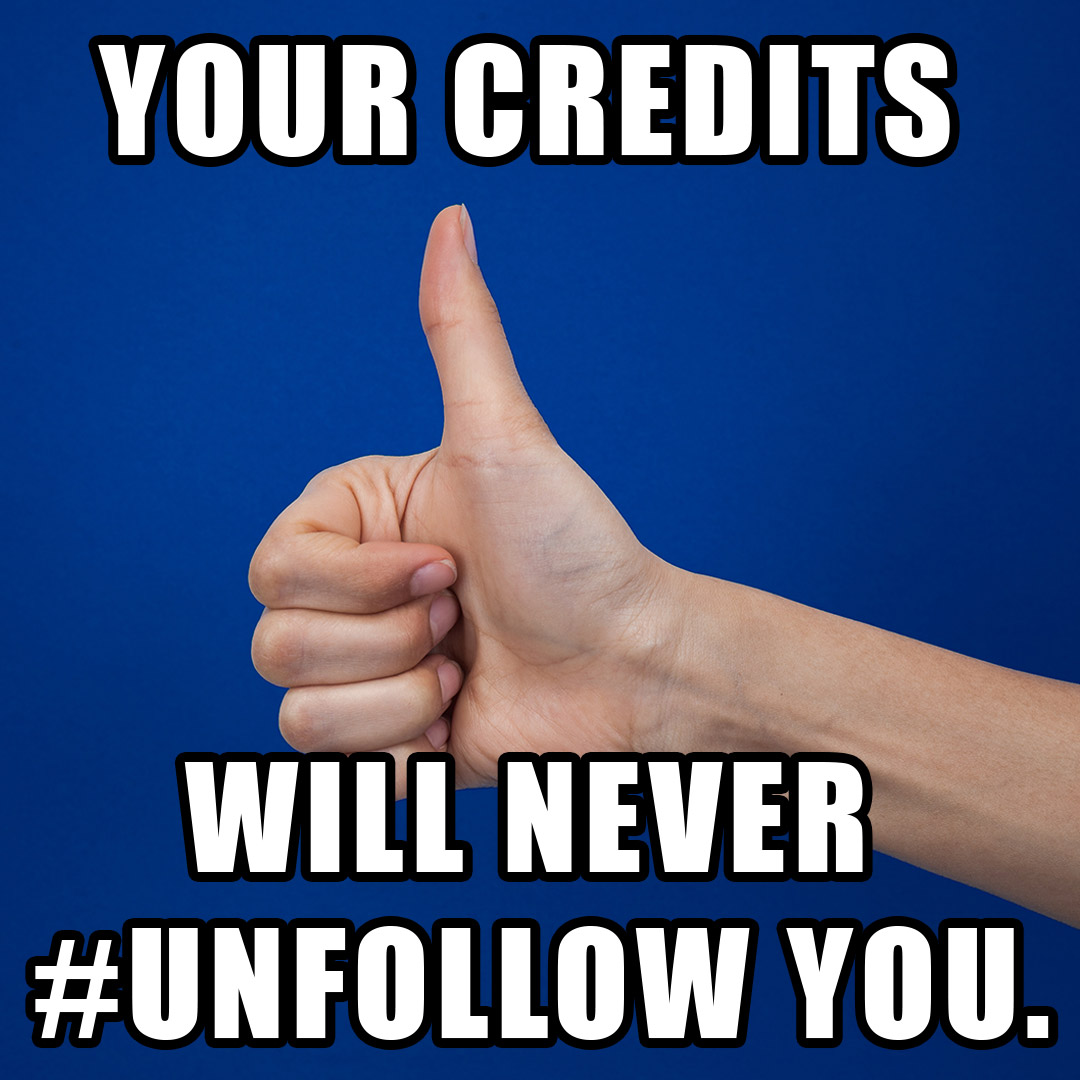 Post:  

Planning to transfer for your Bachelor’s? You can pick up your Associate at the same time, for no added cost! It’s called #ReverseTransfer
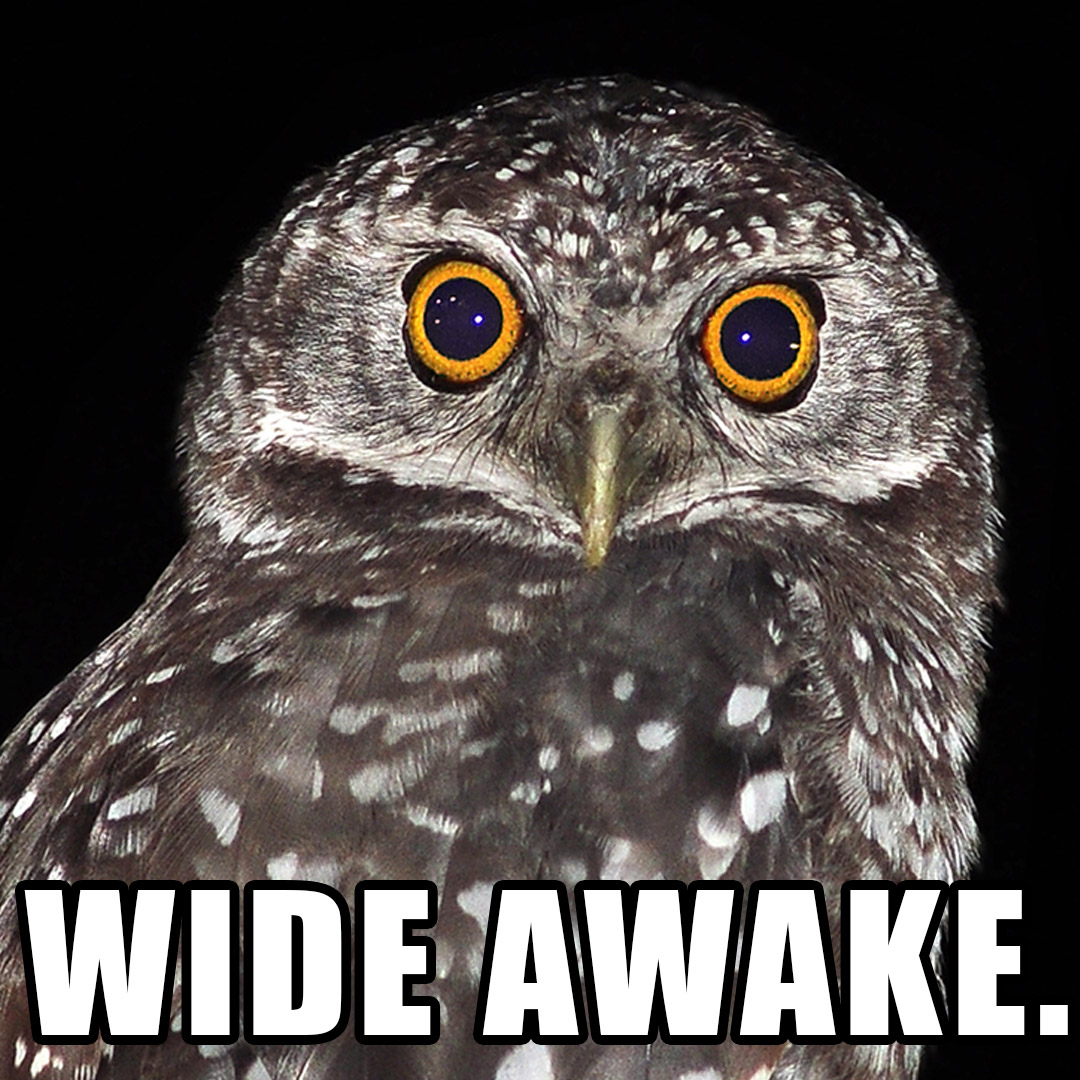 Post:  

Don’t sleep on your Associate Degree, even if you plan to transfer! Ask your counselor about #ReverseTransfer & earn in-demand degree, fast!
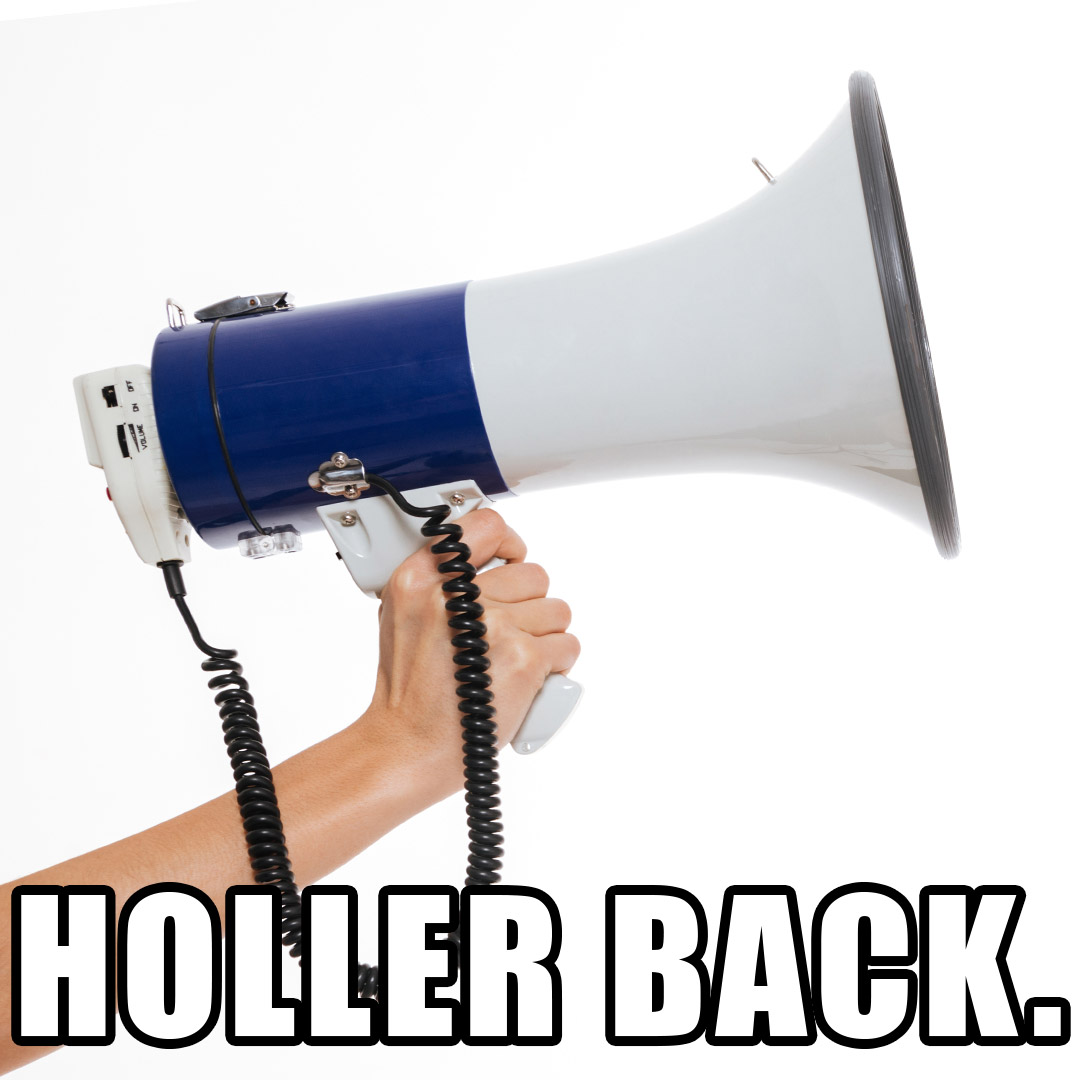 Post:  

Your transfer credits are TWICE as valuable as you thought! Learn more about getting your Associate Degree via #ReverseTransfer
[ADD CONTACT/INFO LINK]
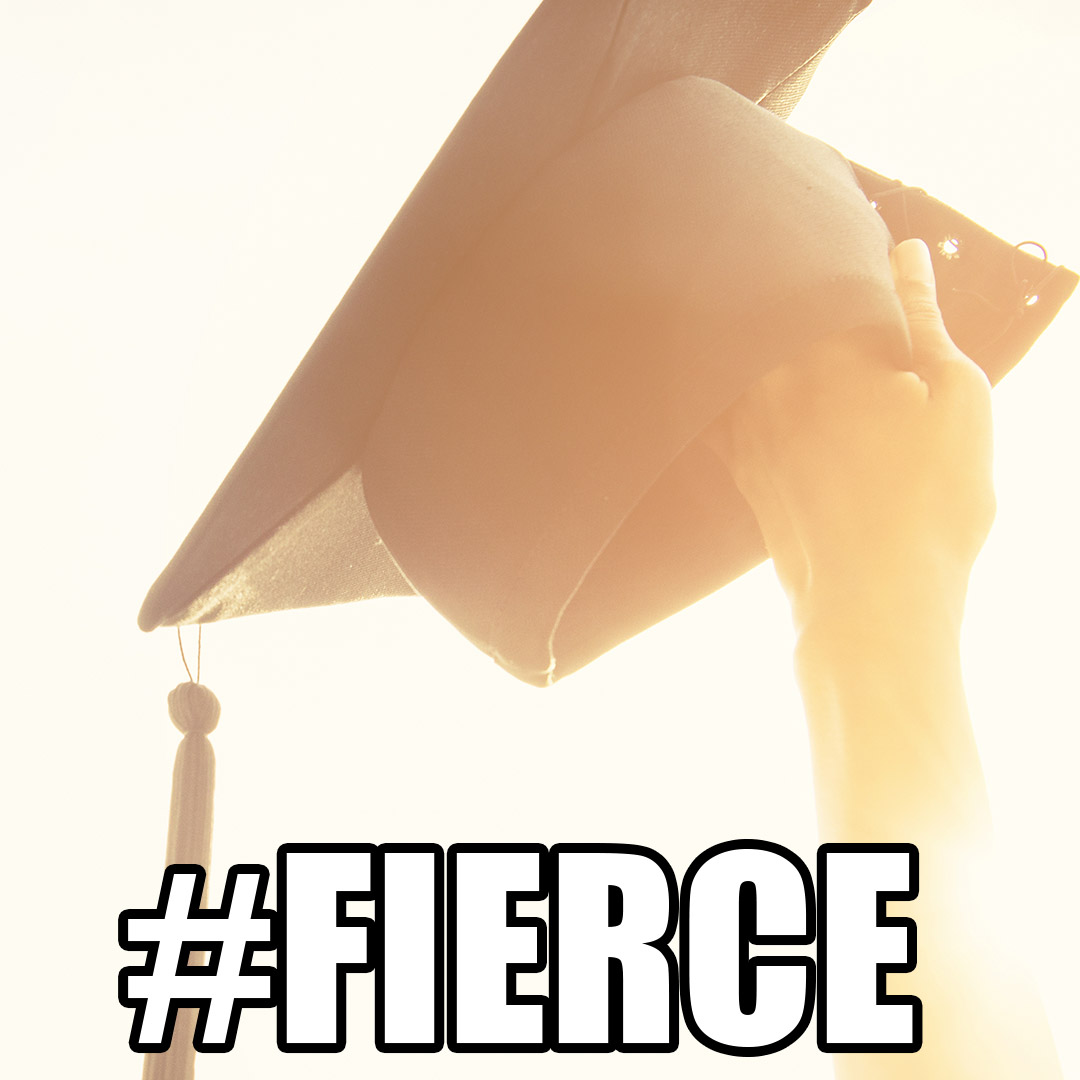 Post:  

Transfer Students: You’d look Gr8 in a cap and gown. Don’t be L8 to Gradu8. Apply your 4-yr college credits toward your AA #ReverseTransfer
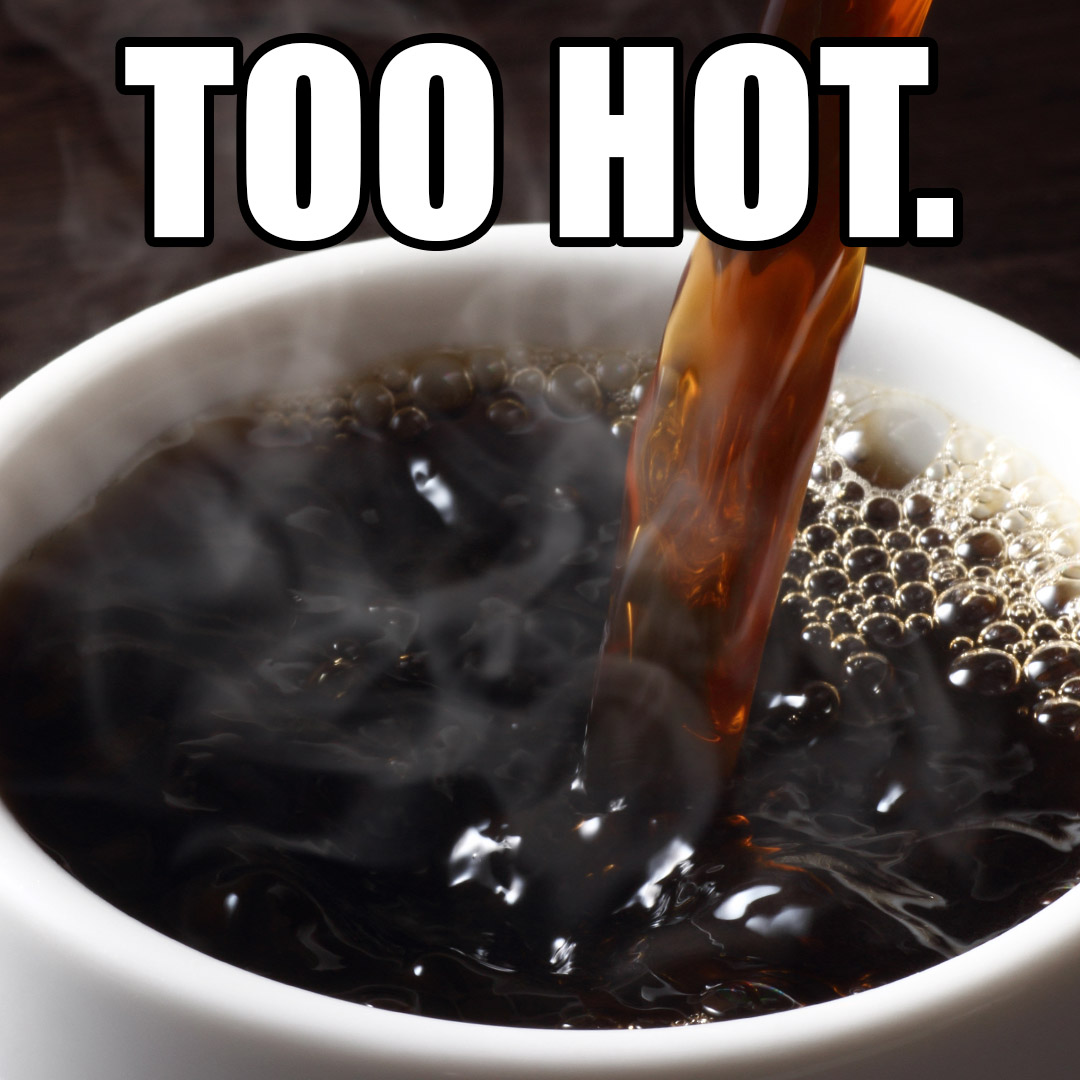 Post:  

Associate Degrees aren’t just hot right now– they’re ON FIRE! Get your career percolating while you work on your Bachelor’s degree #ReverseTransfer
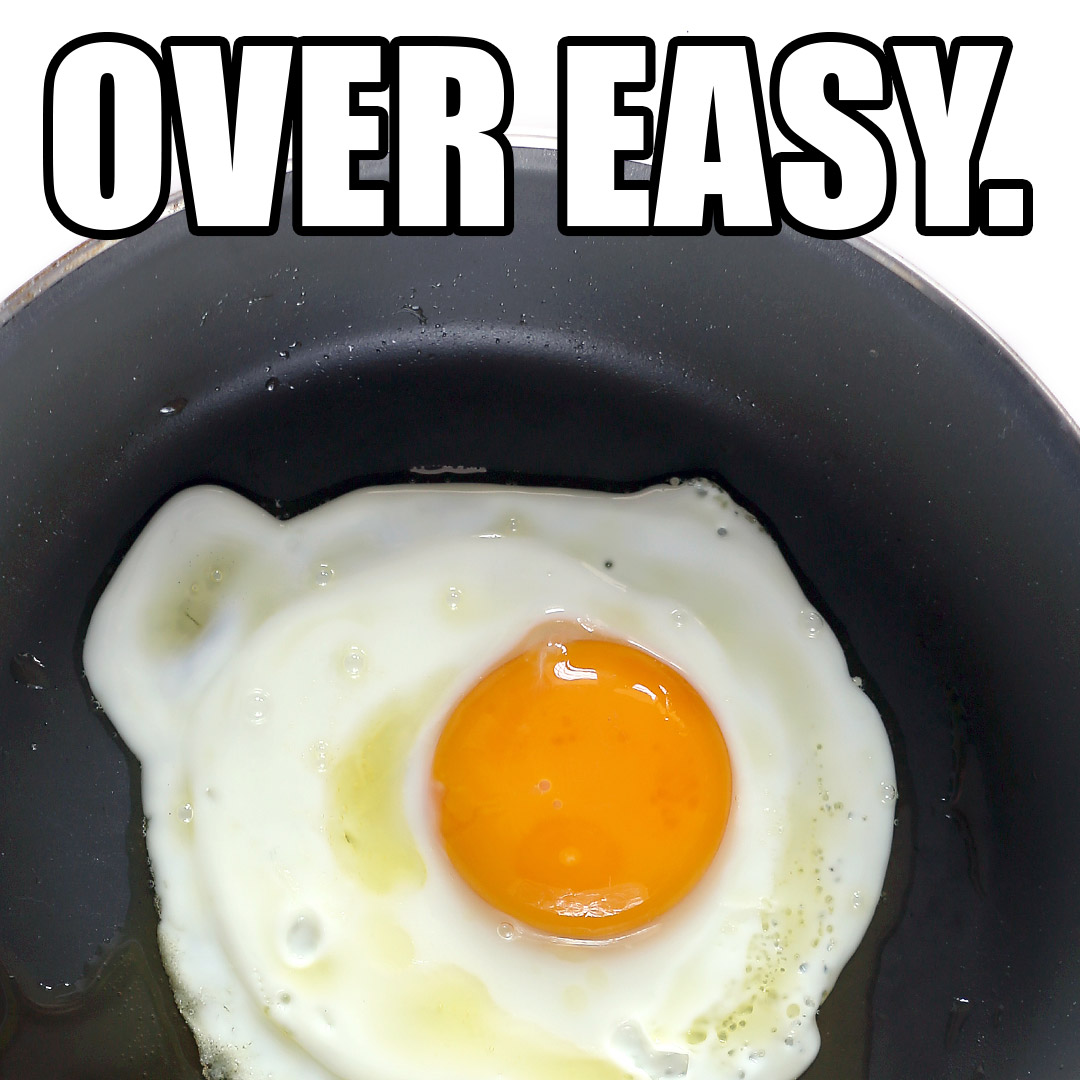 Post:  

Getting your Associate Degree after you transfer is eggs-tremely simple. And that’s no yolk! (Don’t h8 on the egg puns!) #ReverseTransfer
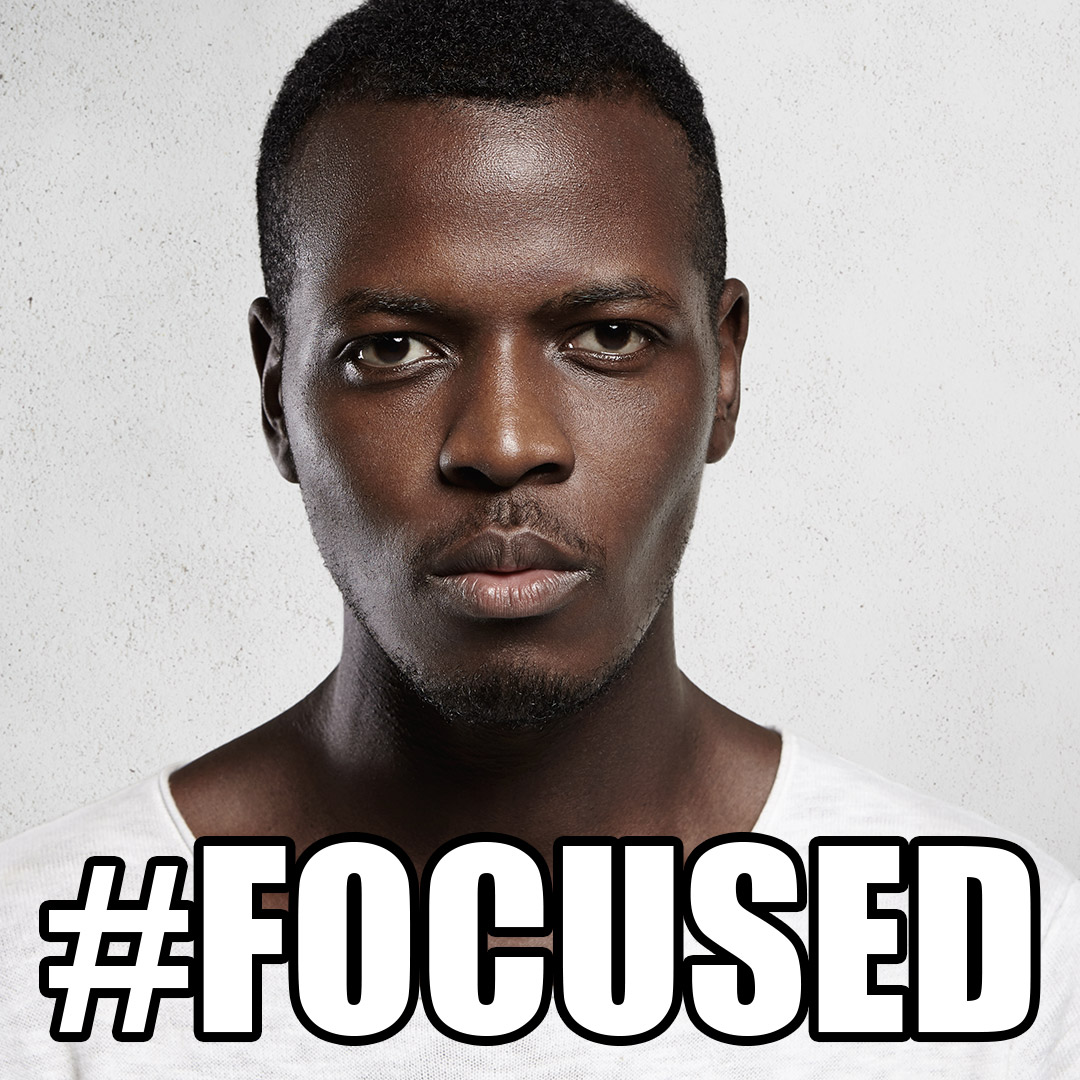 Post:  

Finish your Associate Degree, without losing focus on your Bachelor’s! AA holders earn 20% MORE! Ask your counselor about #ReverseTransfer
Facebook Wall/News Feed posts• Allows for slightly more exposition• Attached links to Reverse Transfer success stories, articles, videos, etc. (a sincere effort should be made to link only current-year stories, unless the topic is ‘evergreen’)
Community College Newsfeed Post 1
Post:
 
Why was Nick Lachey such an unfocused college student? Because he was in 98 degrees! ... [Hold for Standing Ovation] …What? Too Soon?  All joking aside, earning your Associate Degree isn’t the “Hardest Thing You’ll Ever Have to Do,” even after you’ve transferred! Ask your counselor about “Reverse Transfer” – a great way to boost your earning power and academic résumé, at the same time!


Attachment: 

ARTICLE LINK - https://www.youtube.com/watch?v=ZzTNsFcbdmI
Community College Newsfeed Post 2
Post:

Why should transfer students participate in Reverse Transfer?

“Students who receive their Associate Degree are more likely to finish their bachelor’s degree, increase their earning power, and improve their employment probabilities…” – Sarah Hubbell, Director of Admissions, Kalamazoo County Community College. 

Learn more about the benefits of Reverse Transfer at [ADD LINK TO INFO URL]

Attachment: 

WEBSITE LINK - https://nscnews.org/reverse-transfer-a-commitment-to-student-success/
Community College Newsfeed Post 3
Post:

It’s not about what’s in fashion… it’s about what’s in demand. Associate Degrees are hot with employers, and they’re only getting hotter, as demand for career-ready graduates grows. 

Best of all, you can claim your Associate Degree for FREE, with no additional fees or coursework. Ask your counselor about Reverse Transfer, and how it can earn you a bigger paycheck, even after you get your Bachelor’s Degree!

Attachment: 

ARTICLE LINK - http://www.pearsoned.com/education-blog/skills-gap-pipelines-reverse-transfer-workforce-development/
Community College Newsfeed Post 4
Post:

Reverse driving? BAD IDEA, according to Adam and Jamie (watch the attached clip to find out “how” bad). But when it comes to Reverse Transfer, there are a couple of myths we’d like to bust.  Did you know Associate Degree holders earn 20% MORE, according to the Bureau of Labor Statistics? It’s not a step back… it’s a way to LEVEL UP your academic confidence and earning power! Plus, it’s fast, simple, and completely free!

Attachment: 

YOUTUBE LINK - https://www.youtube.com/watch?v=yLwp1sLJ1Vk
Community College Newsfeed Post 5
Post:

“You deserve it… ‘cause girl, you earned it.” 

Maybe The Weeknd is on to something! Why not get credit for all your hard work in college? It’s called “Reverse Transfer,” and it’s a way to get your Associate Degree (and the bigger paychecks that come with it), with NO EXTRA COURSEWORK OR FEES… Because you EARNED it!

Attachment: 

ARTICLE LINK - https://www.youtube.com/watch?v=xe_iCkFsQKE
Community College Tweets - Quick, shareable quotes, news, info, and marketing language to encourage engagement with followers and grow follower count
[ATTACH GIF URL: http://gph.is/2klSKNn] What’s YOUR degree plan? Did you know you can apply your 4-year credit to your Associate Degree? Just ask!
Get FULL credit for your coursework! Michigan students earn MORE $$ when they complete their AA. #ReverseTransfer. Attach link - http://ow.ly/ehBl30c8Fps 
We don’t recommend yelling “Show Me the Money!” @ job interviews. W/  a #ReverseTransfer degree, you won’t have to. Attach link - http://ow.ly/rDWd30c8FHZ 
Your Associate Degree will never #unfollow you… even after you’ve transferred to a university. Ask your counselor about #ReverseTransfer
[ATTACH GIF URL: http://gph.is/299zQon] That feeling when you switch majors & realize none of your pre-reqs count… #ReverseTransfer can help. Ask your counselor!
University Messages
Letter from University to Reverse Transfer eligible students
Dear [UNIVERSITY NAME] Student,
 
Don’t worry – this is not a bill! In fact, in some ways, it’s the exact opposite…
 
The Bureau of Labor Statistics reports that Associate Degree holders attending a university [SUBSTITUTE INSTITUTION TYPE] earn 20% more money than their college classmates. More and more, employers are seeing the value of a two-year degree, and the hands-on expertise it conveys. 
 
Associate Degrees are a proven résumé-booster, even after you’ve earned a Bachelor’s. They evoke positive attributes like persistence and versatility, and reveal a fluid academic arc. Associate Degrees are in demand.
 
The best part? You’ve already earned one.
 
It’s called “Reverse Transfer” – but it’s really all about ACCELERATING your earning power. By applying the college credits you’ve already earned to your Associate Degree, you can claim your degree, with no additional coursework and no hassle!
 
In the next few weeks [SUBSTITUTE TIME FRAME], you will be receiving instructions on completing your degree audit [SUBSTITUTE ACTUAL STEPS] and collecting your Associate Degree. Please don’t hesitate to contact us at [CONTACT NUMBER OR EMAIL] with any questions regarding Reverse Transfer.
 
Congratulations on your college degree. You earned it!
 
[NAME] [TITLE]
[COLLEGE OR UNIVERSITY]
Memes• Share on Twitter, Facebook & Instagram• Fun, “millennial” and engaging• Meme relates (sometimes abstractly) to content of the post• Messages fit Twitter’s 140-character limit (additional copy and hashtags can be added on FB and Instagram, respectively).
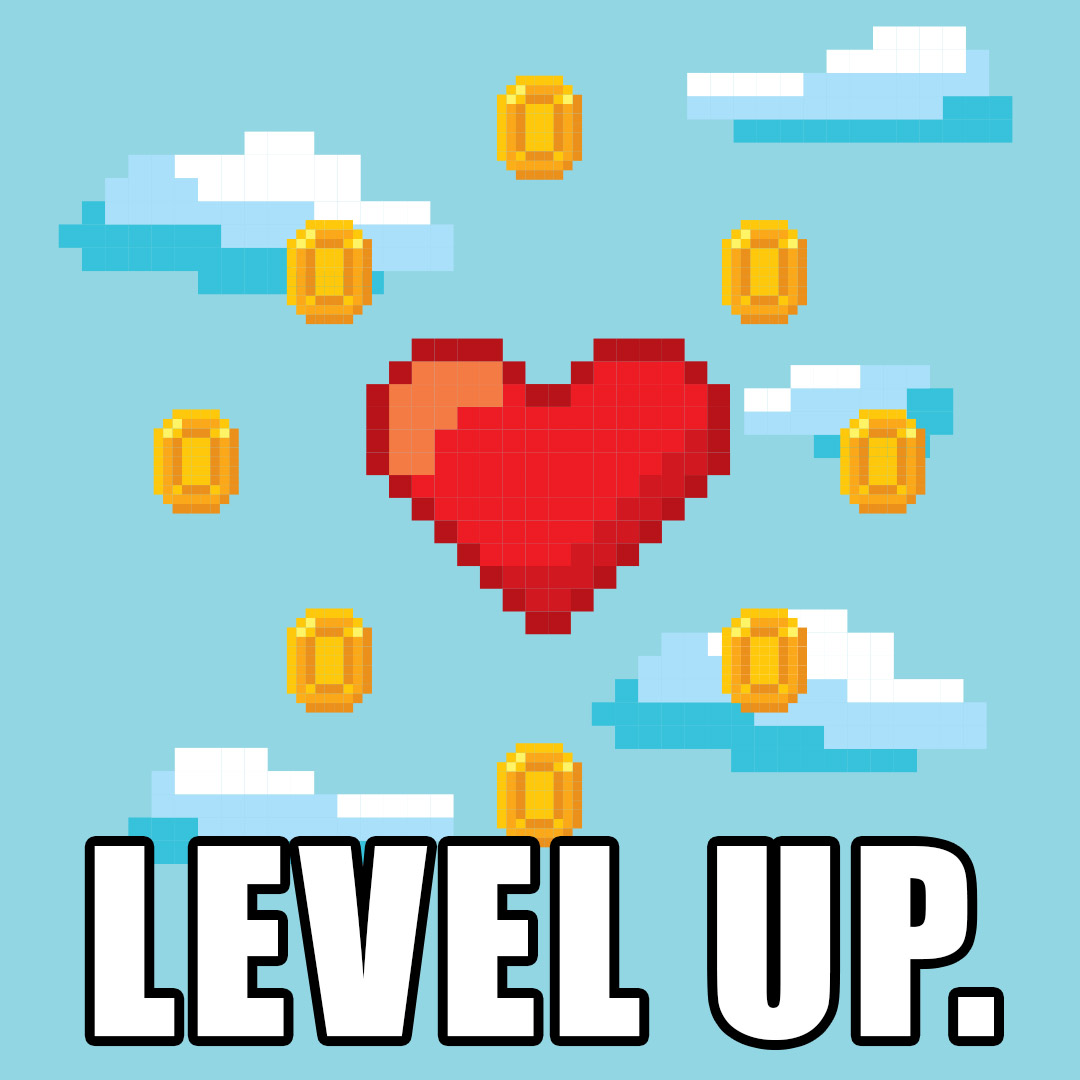 Post: 
 
Your résumé is your real-world avatar. Power it up, by claiming your Associate  Degree. You may have already earned enough college credits!
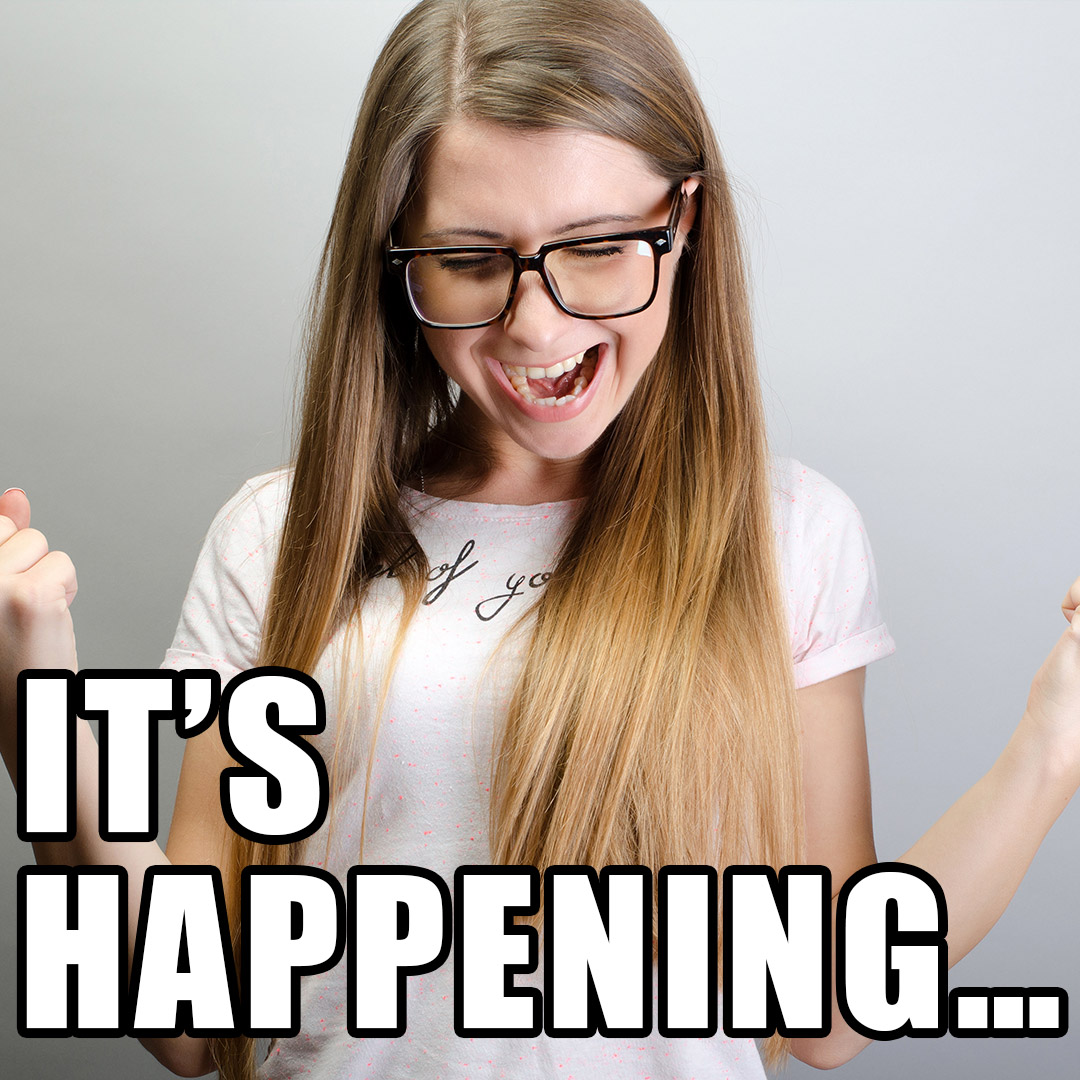 Post:  

With “Reverse Transfer,” you can claim an Associate Degree with the credits you’ve already earned. Yeah… it’s all falling into place…
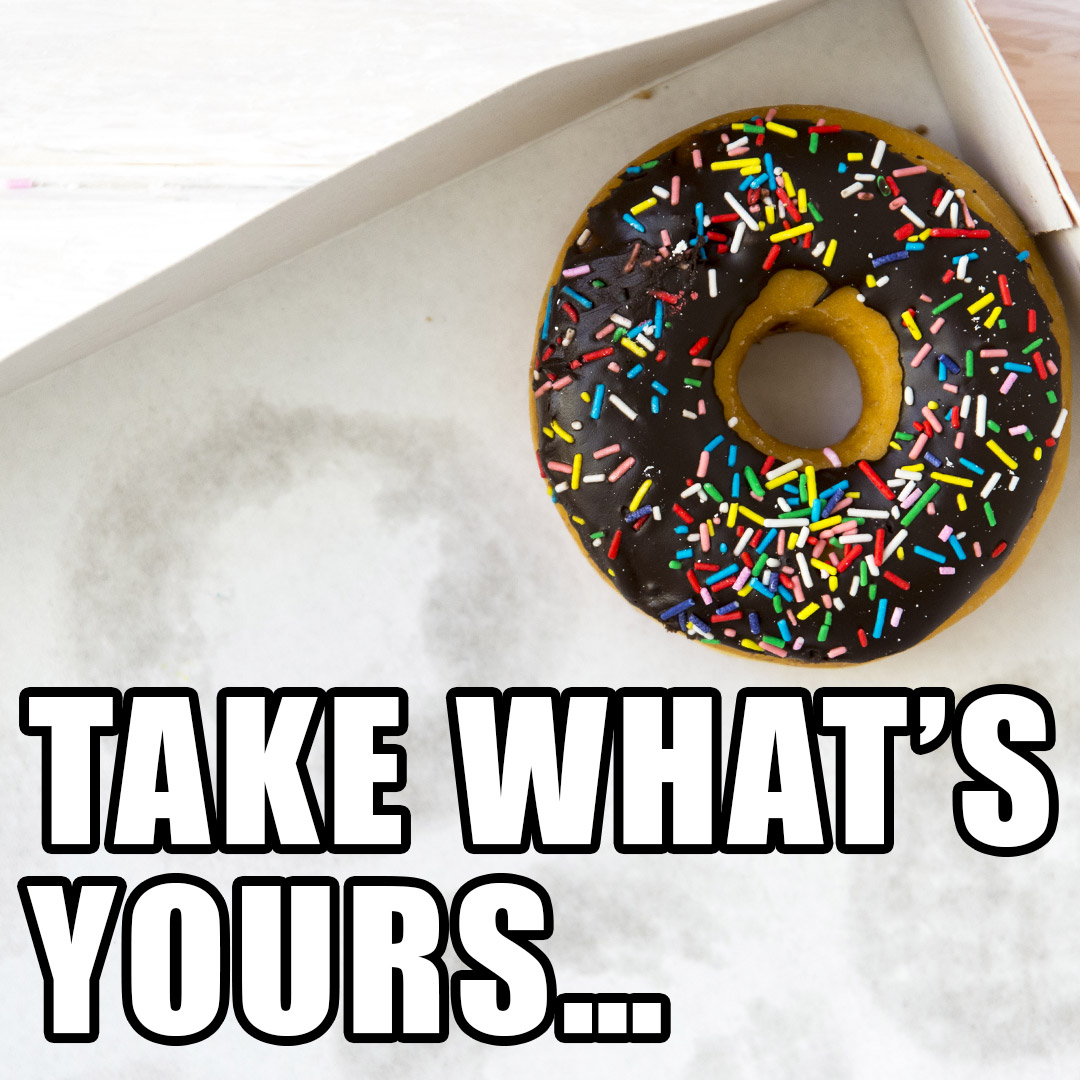 Post:  


Have you looked into “Reverse Transfer?” There may be a college degree just sitting there, waiting for you! Click to learn more!
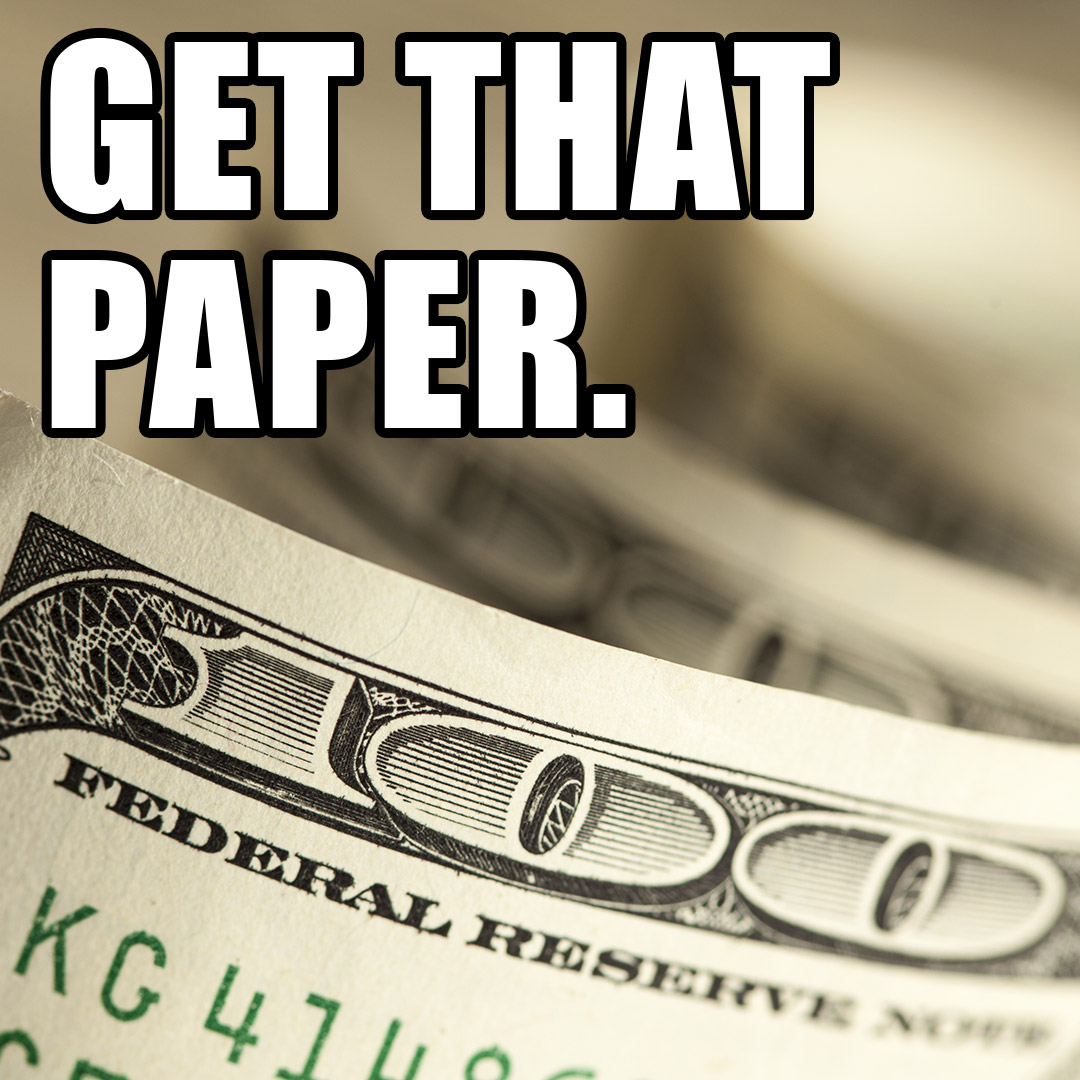 Post:  

An Associate Degree means more money in every paycheck. And you may have already earned one! Click [ADD URL] to learn more about “Reverse Transfer”!
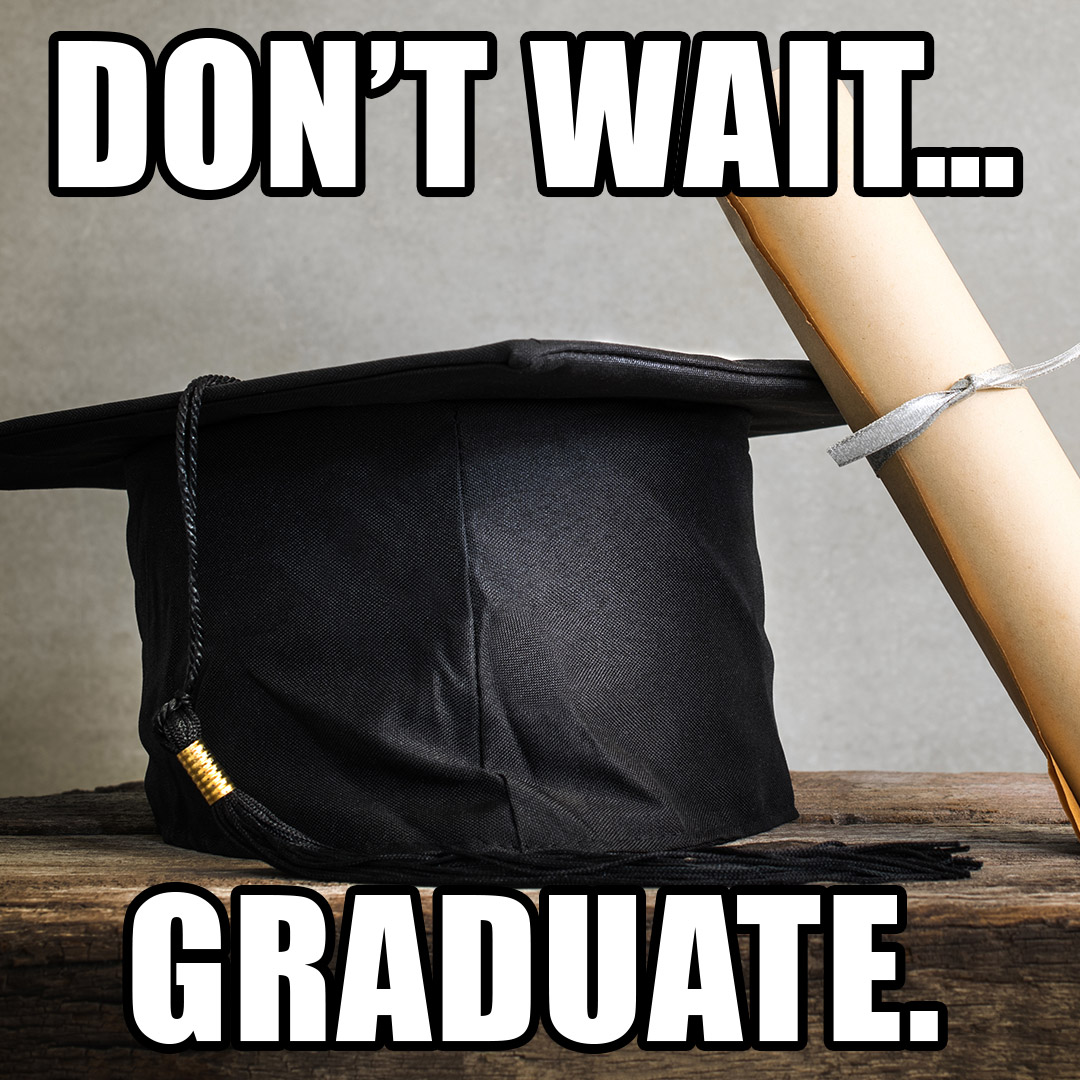 Post:  

Graduation may be closer than you think! Use your accumulated college credits to get a 2-yr an Associate Degree while you continue to work on your bachelor’s degree4-yr!
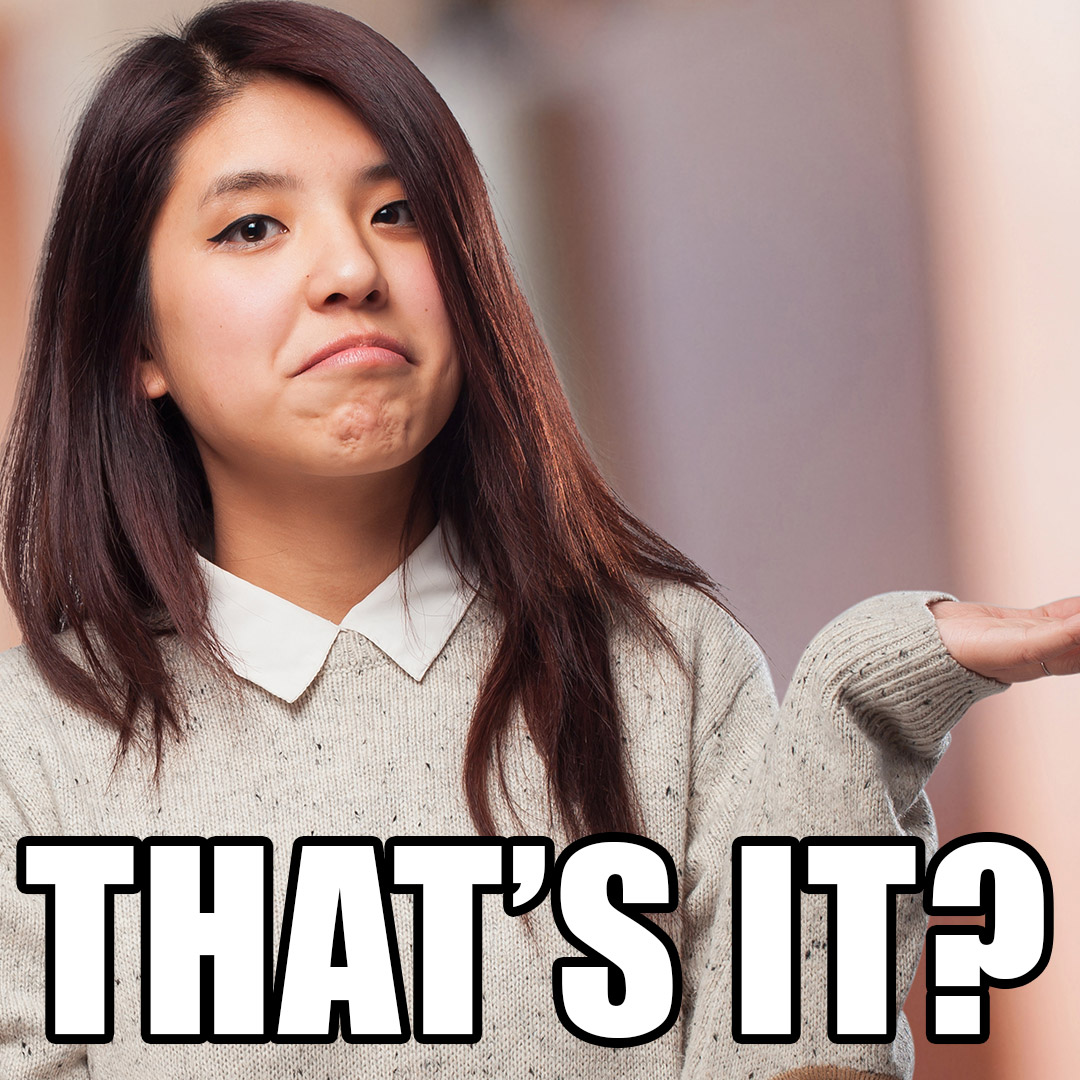 Post:  

Yep. That’s it…   Earn a no-hassle Associate Degree, with the college credits you already have. Click [ADD URL] for more info about Reverse Transfer!
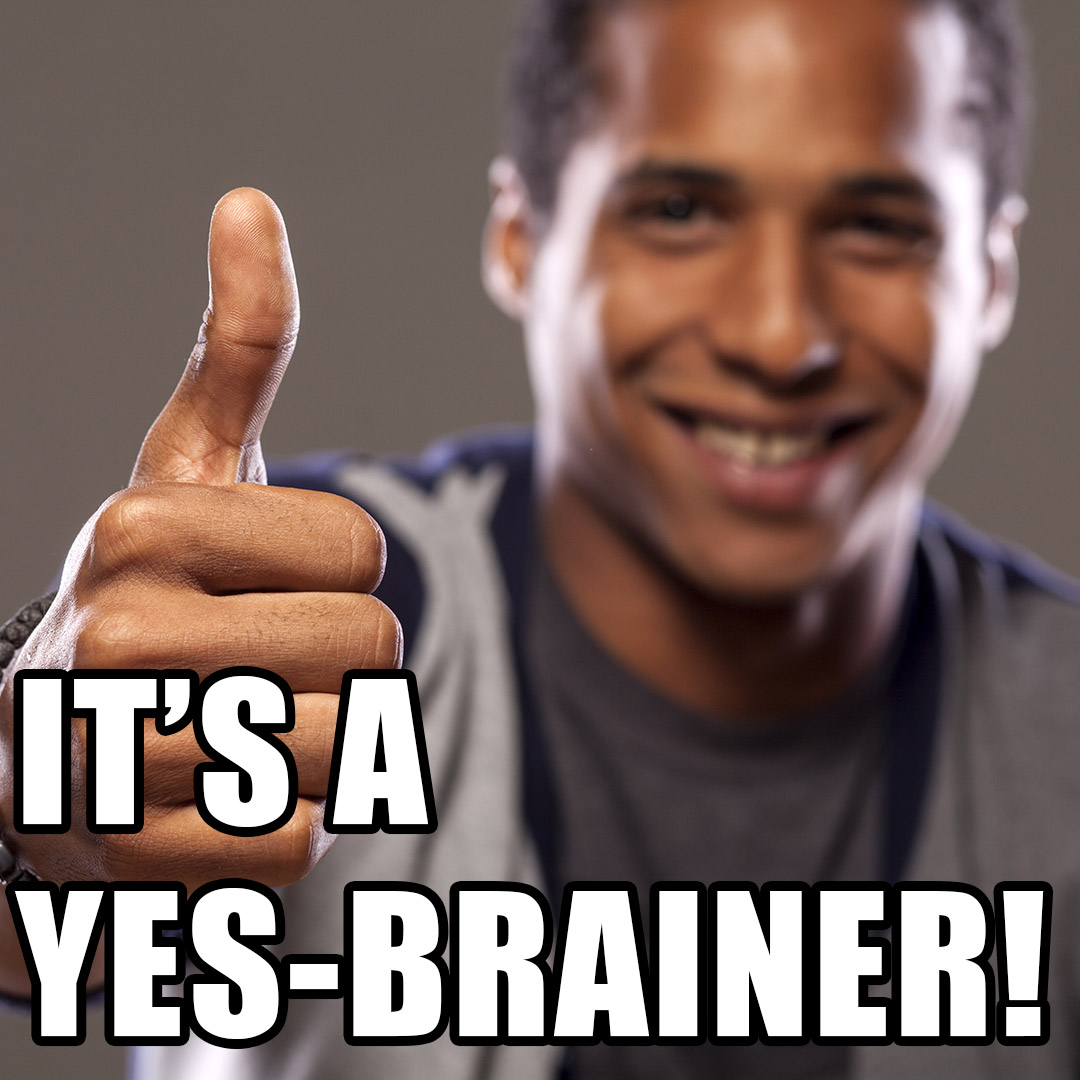 Post:  

Get psyched. There could be a free, no-hassle degree with your name on it (literally!) Click [ADD URL] for more about Associate Degrees & Reverse Transfer.
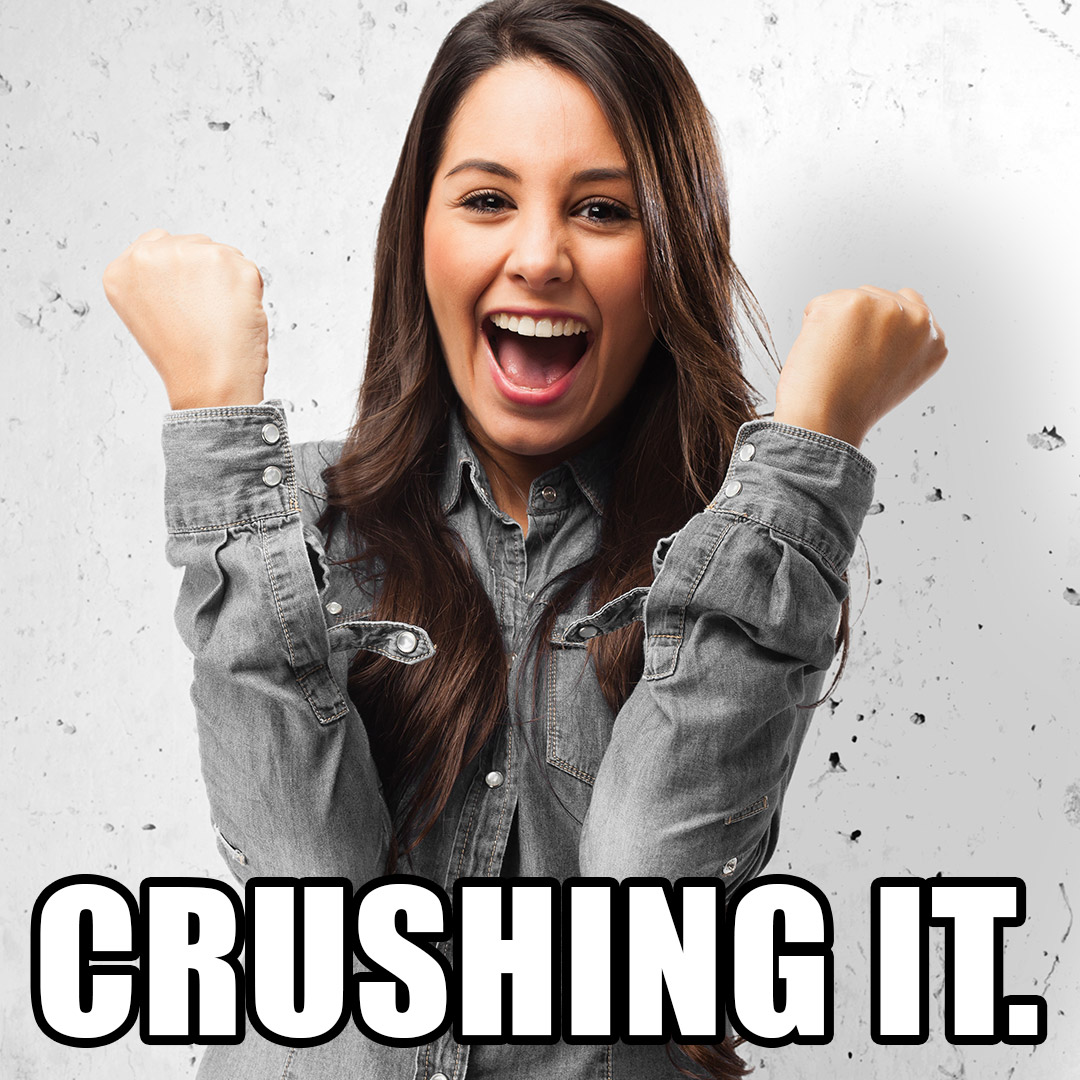 Post:  

You’ve got smarts… you’ve got swag [alt.: “style”?]… and you may have already earned a college degree. Click [ADD URL] for info on Reverse Transfer!
Facebook Wall/News Feed posts• Allows for slightly more exposition• Attached links to Reverse Transfer success stories, articles, videos, etc. (a sincere effort should be made to link only current-year stories, unless the topic is ‘evergreen’)
University Newsfeed Post 1
Post:

It’s called “Reverse Transfer” – but it’s really all about accelerating your options, in your college and in your career. @usnewsandworldreport reports on the benefits of having an Associate Degree in your pocket. 

Attachment: 

ARTICLE LINK - https://www.usnews.com/education/community-colleges/articles/2015/02/18/finish-a-2-year-degree-at-a-4-year-college-with-a-reverse-transfer
University Newsfeed Post 2
Post:

Have you heard about Reverse Transfer? It’s all about applying your college credits back to your two-year school, and locking down a valuable Associate Degree to boost your academic resume (not to mention your earning power!) Associate Degree holders earn an average of 25% MORE (see attached article)… and it’s free and easy to get! Visit [ADD CONTACT LINK] for more info!

Attachment: 

WEBSITE LINK - http://uhcc.hawaii.edu/degree_value/valueOfDegree.php
University Newsfeed Post 3
Post:

“Reverse Transfer puts money in people’s pockets”—Lumina Foundation President James Merisotis, 5/6/17 - Indianapolis Business Journal.  BTW, did you know you can boost your earning power 20% just by claiming the Associate Degree you’ve already earned? Visit [CONTACT LINK] for more info!

Attachment: 

ARTICLE LINK - https://www.ibj.com/articles/63720-when-looking-back-moves-people-ahead
University Newsfeed Post 4
Post:

University of Michigan engineering students unveil their sweet, oversized take on the Rubik’s Cube. Hey, but you know what’s NOT massive, complex and frustrating? Getting an ultra-valuable, in-demand Associate Degree through Reverse Transfer! Visit [ADD CONTACT LINK] for more info!

Attachment: 

YOUTUBE LINK - https://www.youtube.com/watch?v=liOh0OqUb5A
University Newsfeed Post 5
Post:

“Any time you have a certification or degree, an employer always looks at that... I put in the work.” –Community College student Kelly Pierce, on why she decided to obtain her Associate Degree through Reverse Transfer. Find out if YOU qualify for a valuable, in-demand AA degree! Click [ADD CONTACT LINK] for more info!

Attachment: 

ARTICLE LINK - http://www.greensburgdailynews.com/news/done-the-work-then-accept-the-degree/article_7a8746ea-021d-575f-b817-797d3f7a2bd8.html
University Tweets - Quick, shareable quotes, news, info, marketing language to encourage engagement with followers and grow follower count
How attractive are you? To employers, we mean. Give your résumé an extreme makeover with an Associate Degree. You may have already earned it!
Are you eligible for a #ReverseTransfer AA degree? You could be leaving $ on the table, according to @DiverseIssues http://ow.ly/19Dw30c3vNZ  
Did you know that Associate Degree holders earn 20% more? Find out if you have enough credits to claim your AA degree! #ReverseTransfer
You’ve done the work. Now claim the degree! With #ReverseTransfer, Michigan students can apply their earned credits to a valuable AA degree!
“Give some credit where it’s due / Give props to you know who...” Take Meghan’s advice and claim your AA degree!  http://ow.ly/zUa630c3x4W